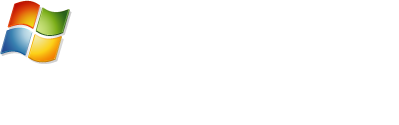 Windows LiveTalk WebcastSharing Deployment Tips from Early Adopters
Elan Ellinger		Melanie Becker			Scott Culbertson
Senior Product Manager		Hardware Software Manager		MCS Senior Consultant
Microsoft Corporation		Compass Group				Microsoft Corporation
Agenda
Today’s objectives
Introduction to Optimized Desktop
Interview – Melanie Becker from Compass Group
Live Q&A
Evaluation and Free Giveaway
Wrap Up
[Speaker Notes: Host to lay out objectives:

Learn from early adopters (Microsoft customers/partners) on how best to plan for and execute a successful pilot project for Windows 7 deployments in their organizations.
Gain a deeper understanding on how to resolve critical areas such as application compatibility, image engineering, deployment infrastructure and more.
Get your questions answered so you can start rolling out your Windows 7 pilot programs in your organization.]
Windows Optimized DesktopSupporting Ultimate Flexibility with Windows 7, Desktop Virtualization, and System Center
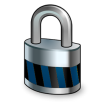 On the PC
BitLocker
On Portable Drives
BitLocker To Go
Security and Data Protection
Anywhere Access for Users
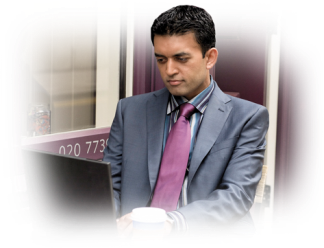 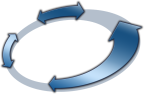 Applications
Application Virtualization
Data & User Settings
User State Virtualization
Protecting Local Systems
AppLocker
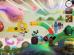 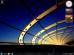 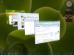 Online & Offline
Data & Applications cached locally
Business Continuity
Helpdesk Tools & Disaster Recovery
Desktop Error Monitoring, Diagnostic & Recovery Toolset
System Center
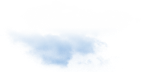 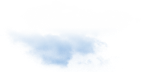 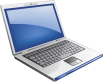 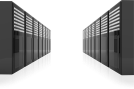 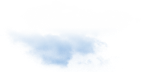 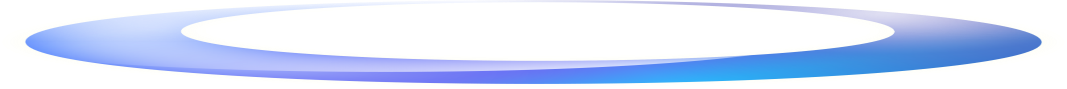 End-to-End Management
[Speaker Notes: Delivering on the Essential Capabilities: Supporting Ultimate Flexibility with Windows 7, Desktop Virtualization and System Center
Essential Points to Land:
 
All 4 essential capabilities are acheived in this scenario
Works both online and offline (VDI differentiator) 
Serves a fast-growing segment of end users: Mobile Workers, a segment that will be more than 30 percent of the workforce by the end of 2011
 
Storyline:
 
Mobile workers make up an increasing proportion of end users in today’s organization. Between 25 and 30 percent of today’s workers can be classified as mobile, and these users need to be productive regardless of where they are. 
 
The capability of anywhere access for mobile workers is provided by a set of technologies that help IT both manage and give access to Data (Folder Redirection/Offline Files), Applications (Application Virtualization), and User Settings (Roaming User Profiles).
 
The capability of Security and Data Protection is provided by BitLocker on the PC and extended to portable drives by BitLocker To Go. It is protected in transit with DirectAccess, which leverages the security advances of IP v6 and IPSec to ensure data protection.
 
Business Continuity is achieved through these same technologies because if users need quick access to new PCs, they can simply log in with their Active Directory credentials and their data, applications, and computing environment can be provisioned to them on demand.
 
All of this is managed end-to-end from physical to virtual and desktop to datacenter with System Center.
 
Data Points:
 
Swedish Medical Center Case Study (App-V) (http://mscomapps/gcrpinternal/Case_Study_Detail.aspx?casestudyid=201290)]
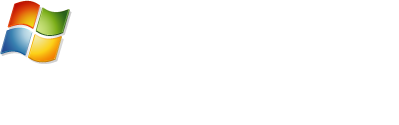 Interview
Windows 7 Early Adopter

Melanie Becker
Compass Group
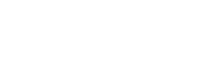 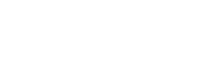 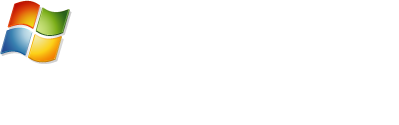 Deployment Spotlight
New Improvements
Deployment Approach
Technical Challenges
Start with 50 proof of concept machines
Capture all end user types during pilots
Tackle deployment and application compatibility issues with Microsoft tools such as ACT, USMT and others
Focus on training and deliveries to End Users
Mostly Windows XP desktops and laptops
Security policies are done locally with no domain GPO
No tracking of imaging requirements
Some applications are outdated with no support
Faster PC boot up times with Windows 7
Master application list developed for better management
Domain GPO to control security policies
Departmental testing teams identified for change and process management
[Speaker Notes: Microsoft offers many tools to migrate to Windows 7.

Assess hardware, applications and plan for new features or services you want
Prepare applications, infrastructure and images for deployment and migrate users
Expand functionality coverage, transition applications, manage the desktop environment


Key Message: An overview of the Application Compatibility Tool and the ACM. The following is detailed info regarding the usage, options, and new features within the ACT and ACM.

The Application Compatibility Manager (ACM) is a tool that enables you to configure, to collect, and to analyze your data, so that you can fix any issues prior to deploying a new operating system in your organization. When you configure the ACT using it’s wizard, the ACM automatically starts. Detailed info on ACM can be referenced at http://technet.microsoft.com/en-us/library/cc766464.aspx.

You can use the ACT features to:

Verify your application's, device's, and computer's compatibility with a new version of the Windows operating system, including determining your risk assessment
Verify a Windows update's compatibility, including determining your risk assessment
Become involved in the ACT Community, including sharing your risk assessment with other ACT users
Use the provided developer and test tools to test your Web applications and Web sites for compatibility with new releases and security updates to Internet Explorer®, to determine potential compatibility issues due to the User Account Control (UAC) feature, to create compatibility fixes for your application compatibility issues, and to determine any potential application installation and setup issues

What’s New in ACT 5.5:
Updated issue detection and supported operating systems
Integration of data from the Windows Vista Compatibility Center
Ability to audit your application data and to selectively synchronize your applications with Microsoft
Updated documentation for the Windows compatibility fixes
Ability to customize your Quick Reports view
Ability to label your individual data-collection packages
Removal of the Internet Explorer Compatibility Evaluator (IECE)
Ability to participate in the Customer Experience Program

Compatibility Evaluators
The Application Compatibility Toolkit (ACT) includes several compatibility evaluators that can be deployed as part of a data-collection package to collect information from your client computers including:
Inventory Collector
User Account Control Compatibility Evaluator (UACCE)
Windows Compatibility Evaluator (WCE)
Update Compatibility Evaluator (UCE)
Detailed info on each of these can be found at…
http://technet.microsoft.com/en-us/library/dd638366.aspx

Timing: Prepare for this discussion using the info above. This is a full-featured, in-depth tool and timing can run long unless an abbreviated subset of data is discussed. If the audience is particularly interested in this topic there is a large amount of info here, however a complete breakdown of the toolkit can be found at…   *http://technet.microsoft.com/en-us/library/cc722055.aspx]
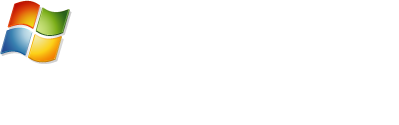 Q&A
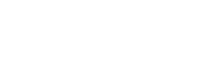 Win a Dell Mini!
We have a Dell Mini netbook to give away today.
To be eligible, you must complete the webcast evaluation.
We will draw the winner at random after the event is completed (not on the live stream today).
The winner will be notified via e-mail.
Dell Mini Inspiron 10 (1012) Netbook® 
Atom® Processor N450 (1.66GHz, 512K)
Genuine Windows® 7 Starter
for Small Notebook PCs, 32bit, English
10.1" Widescreen Display (1366x768)
Integrated 1.3M Pixel
250G, 2.5inch, 5400RPM SATA Hard Drive and Webcam
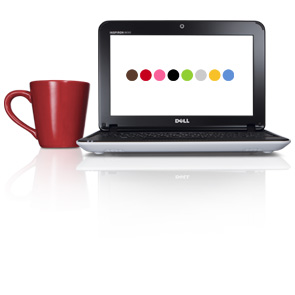 NO PURCHASE NECESSARY. 
Open only to legal residents of the 50 US  states or DC. Sweepstakes ends 1:30 pm, Eastern Daylight time, on April 28, 2010. 
For full rules, please e-mail: v-jatho@microsoft.com
Summary and Next Steps
Best Practices from Compass Group
Leverage Microsoft tools to gain good understanding of potential compatibility issues (e.g. ACT, USMT and other Microsoft tools)
Start a Proof of Concept (PoC) and Pilot to gain insights before you roll out
Make it fun when you roll out to the End Users

Start driving Proof of Concept Projects in your org!
Learn more on deployment tools and guidance from Springboard:
http://www.microsoft.com/springboard 
Use Self-Service Proof of Concept Jumpstart Kit:
http://technet.microsoft.com/en-us/windows/ff603537.aspx 
Find Microsoft Partners/Microsoft Consultants to assist you:
http://www.microsoft.com/deploynow 
Send this webcast link to your colleagues:
http://go.microsoft.com/?linkid=9724491
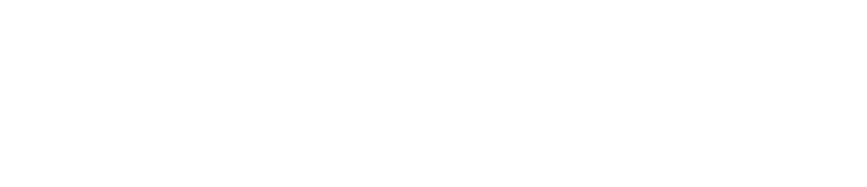 © 2010 Microsoft Corporation. All rights reserved. Microsoft, Windows, Windows Vista and other product names are or may be registered trademarks and/or trademarks in the U.S. and/or other countries.
The information herein is for informational purposes only and represents the current view of Microsoft Corporation as of the date of this presentation.  Because Microsoft must respond to changing market conditions, it should not be interpreted to be a commitment on the part of Microsoft, and Microsoft cannot guarantee the accuracy of any information provided after the date of this presentation.  MICROSOFT MAKES NO WARRANTIES, EXPRESS, IMPLIED OR STATUTORY, AS TO THE INFORMATION IN THIS PRESENTATION.